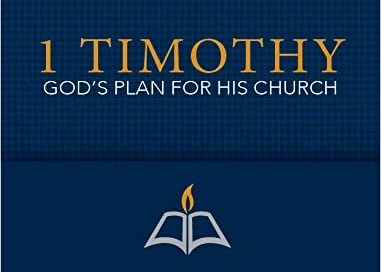 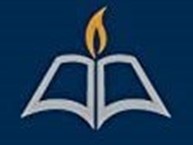 Dynamic Deacons
1 Timothy 3:9-13
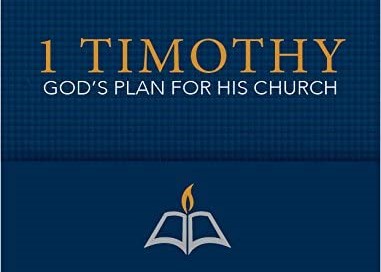 Deacon (diakonos = servant)
Philippians 1:1 Paul and Timothy, bondservants of Jesus Christ, to all the saints in Christ Jesus who are in Philippi, with the bishops and deacons
Acts 6:1-4  Then the twelve summoned the multitude of the disciples and said, “It is not desirable that we should leave the word of God and serve tables..seek out from among you seven men of good reputation, full of the Holy Spirit and wisdom, whom we may appoint over this business; 4 but we will give ourselves continually to prayer and to the ministry of the word.”
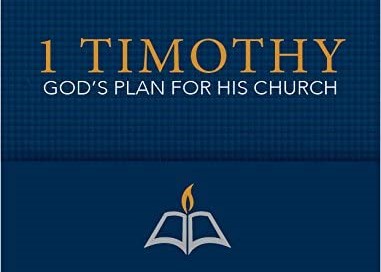 Christ’s Definition of Greatness
Mark 9:35 “If anyone desires to be first, he shall be last of all and servant of all.”
Mark 10:45 it shall not be so among you; but whoever desires to become great among you shall be your servant.
Acts 10:38  God anointed Jesus of Nazareth with the Holy Spirit and with power, who went about doing good 
John Maxwell: “If you’re not doing something with your life, it doesn’t matter how long it is.”
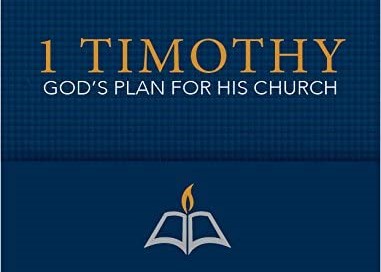 1 Timothy 3:8-13 Outline
A Deacon’s Character  8-10
A Deacon’s Family  11-12
A Deacon’s Reward  13
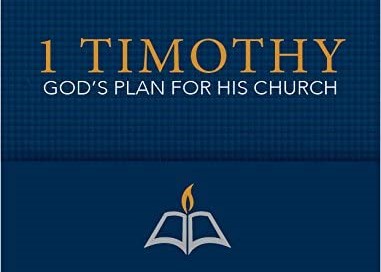 A Deacon’s Character  8-10
Reverent (dignified, worthy of respect)
     (humble, respectful, wins other’s confidence)
Three negatives..    he is NOT


Holding mystery of the faith with pure conscience
Tested, then serve, found blameless
Double-tongued
Given to much wine
Greedy for money
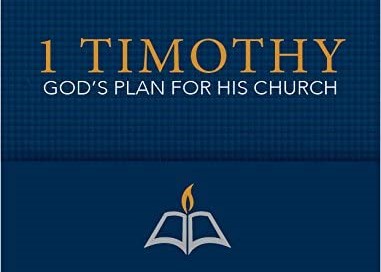 A Deacon’s Family 11-12
Their wives must be ..



Husband of one wife (loving, devoted husband)
Ruling their children/houses well
Faithful
Not slanderers
Reverent
Temperate
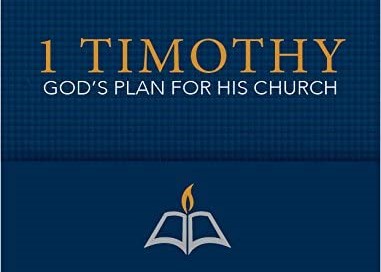 A Deacon’s Reward  13
First tested (examined)
(preparation, self examination 2 Cor 13:5)
Those who have served well obtain
A good standing (greater respect)
Great boldness (greater assurance)
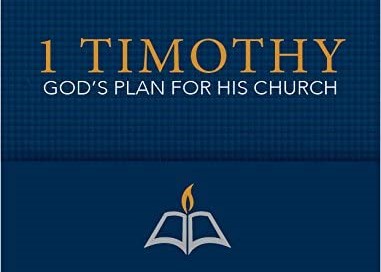 Why Did God want Deacons
To fulfill a responsibility (get things done)
To increase their visibility (helping people grow)
To assist the elders (complementary roles)
To develop younger leaders (Proverbs 20:29)

“God grant me the serenity to accept the people I cannot change, the courage to change the one I can, and the wisdom to know.. it’s me” – Jackie Kelm, Appreciative Living
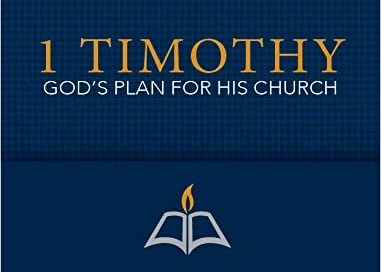 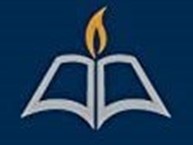 Dynamic Deacons
1 Timothy 3:9-13